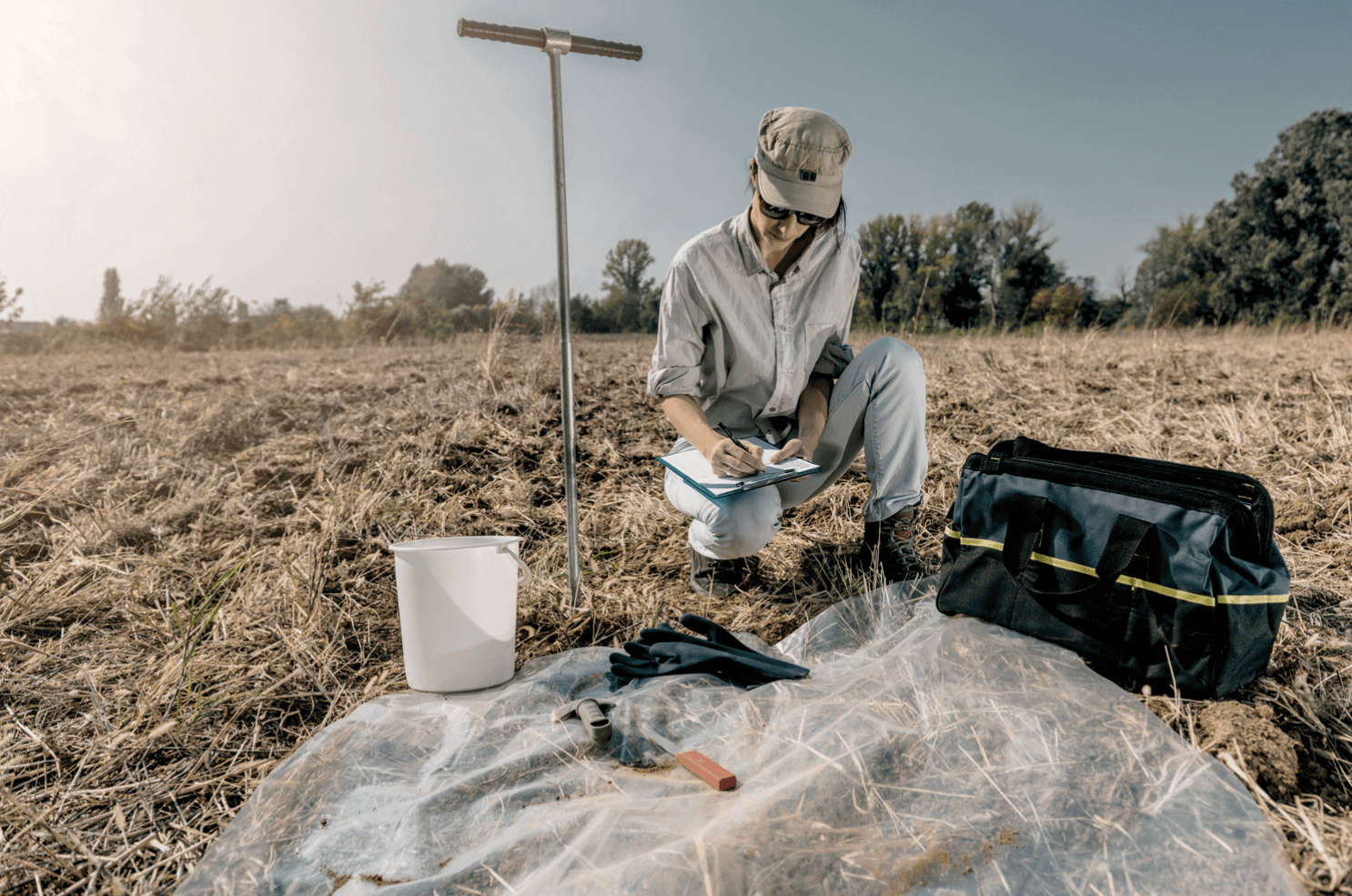 Assessment of lab performance: single blind and double blind
Robert O. Miller, PhD
ALP Technical Director
 Windsor, CO
Rmiller@soiltesting.us
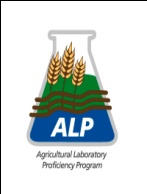 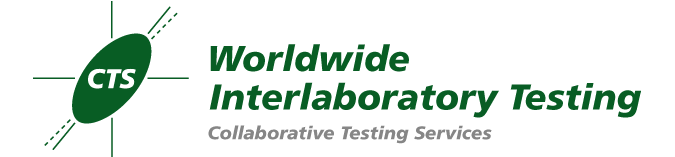 MASTPAWG Meeting
February 22, 2023
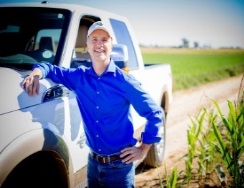 [Speaker Notes: Intro slide  

Soil pH is the negative log of the H ion concentration and an indicator of soil acidity or alkalinity.  This is the key note for this S4-S8 session.]
Background
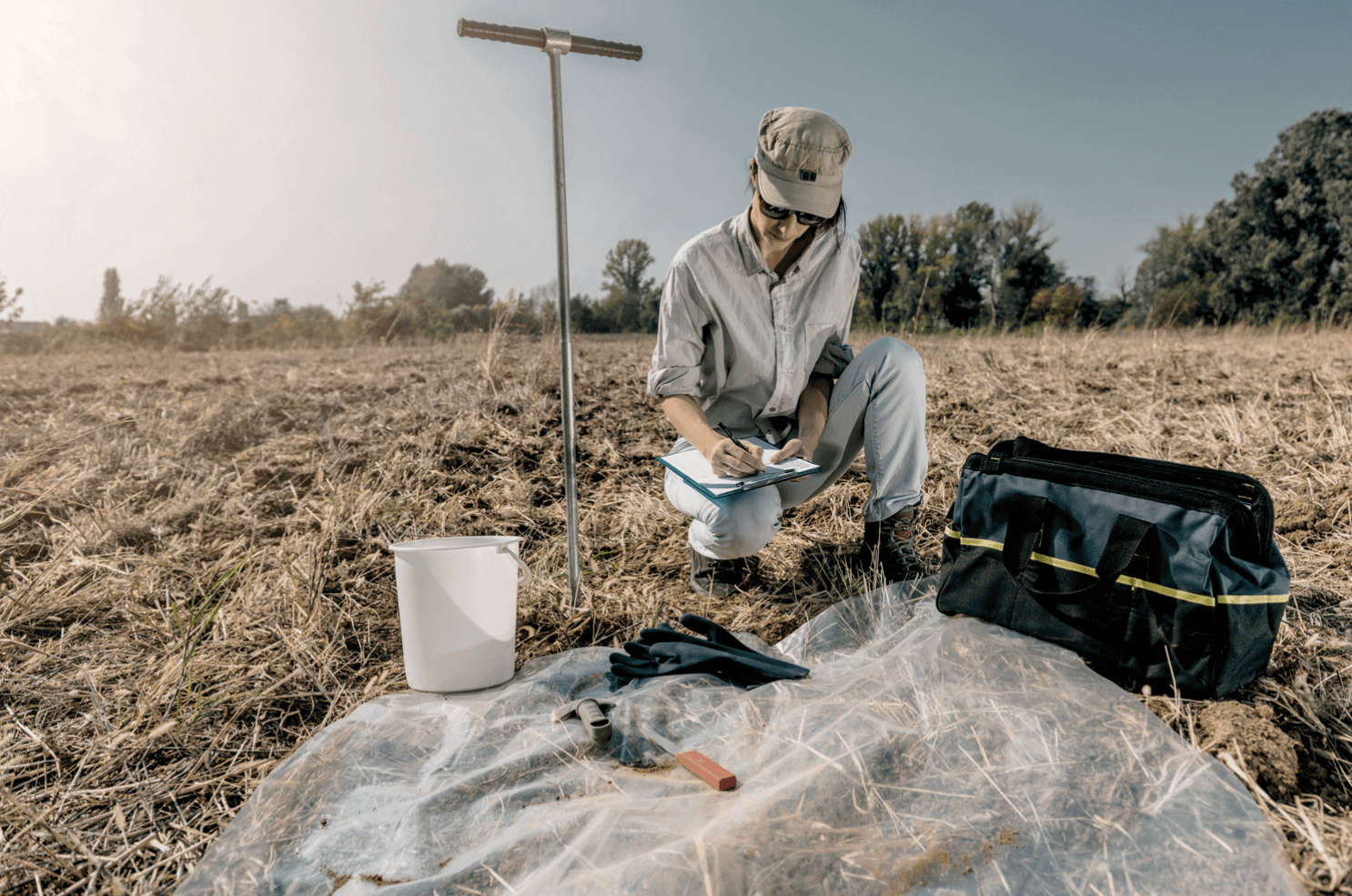 https://growers.ag/wp-content/uploads/2021/03/SoilCollectionHandSampling-1.png
Soil analysis is an integral component of nutrient management decisions and the basis of fertilizer and lime recommendations across the United States.

An estimated 11 million soil samples were collected across the US in 2020 for the determination of pH, lime requirements, P, K, Ca, Mg, micronutrients and SOM analysis.

Critical to the assessment of soil fertility, is the accuracy and consistency of laboratory soil test analysis results.

How do we assess lab quality?
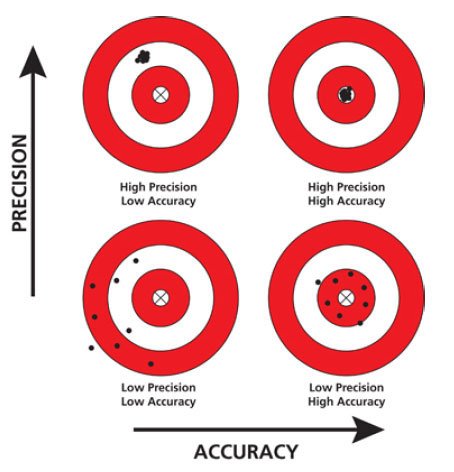 MASTPAWG Meeting
D-Blind Laboratory Presentation 
February 22, 2023
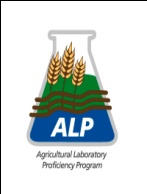 Miller, 2023
Definitions
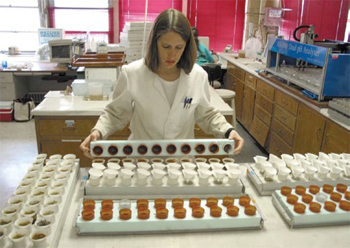 Assessment of lab performance, two methods:

Single-Blind study: an assessment of lab analytical performance through the submission of known proficiency samples, but of unknown analysis.  

Double-Blind study: an assessment of lab performance whereby the both the submitter of the samples and the analysis concentrations are unknown to the laboratory. Assessment of the whole process: receiving, processing and analysis.
http://www.waldeneffect.org/20111008samplingsoil.jpg
Represents the 
labs best quality
Represents the 
labs actual quality
Over the past four years five lab double-blind assessment studies have been conducted across the US to evaluate laboratory analysis accuracy and consistency of routine soil test parameters.
MASTPAWG Meeting
D-Blind Laboratory Presentation 
February 22, 2023
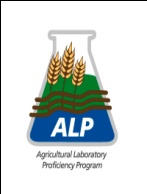 Miller, 2023
Lab D-Blind studies
Five soil testing laboratory D-blind assessment studies have been conducted across the US.

	- 2018, eight California labs
	- 2019, seven Iowa labs 
	- 2019, five Southeast labs
	- 2021, six Northwest labs
	- 2022, four California labs
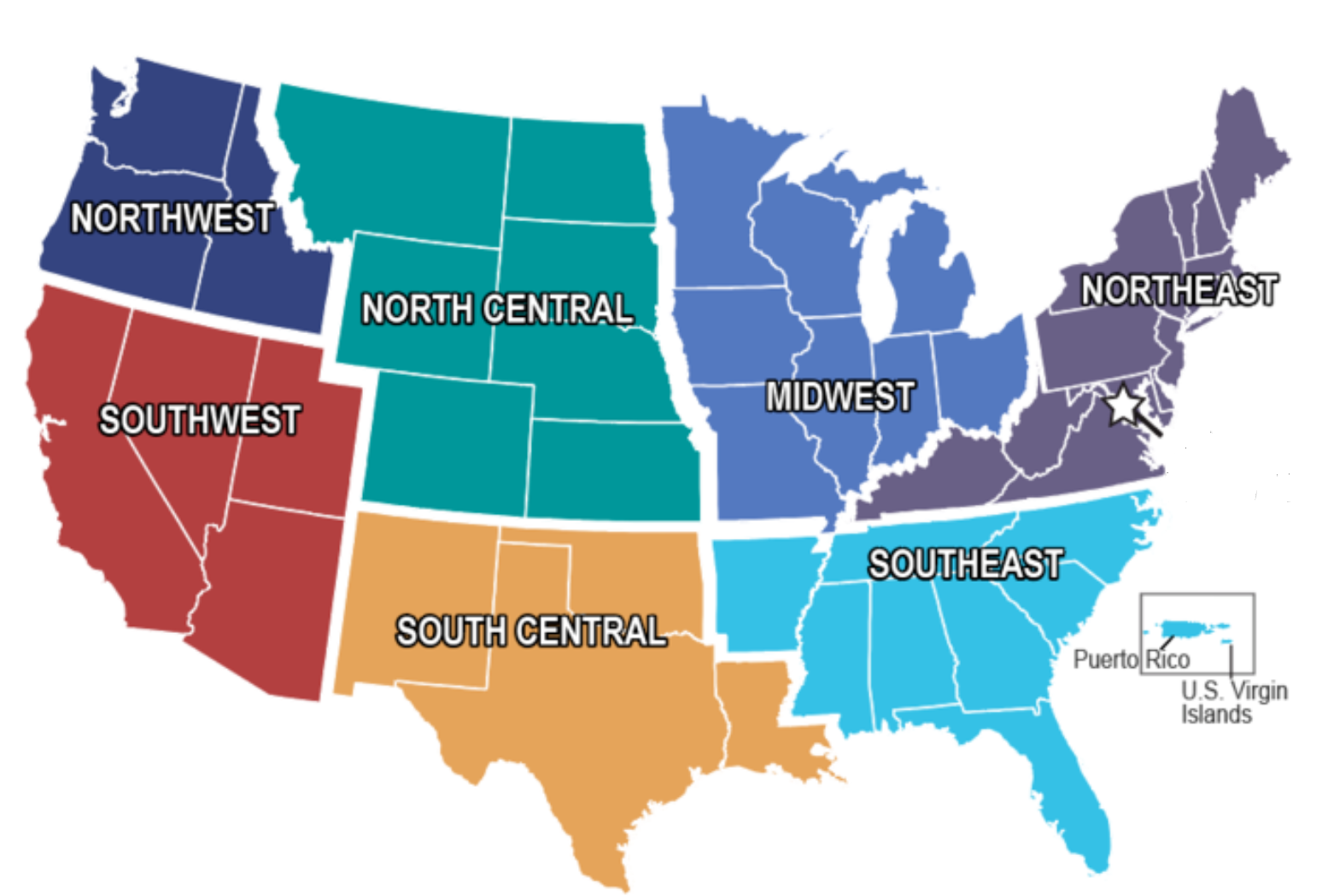 Presentation will be limited to two of the primary D-blind studies
D-Blind studies utilized multiple ALP standard reference soils submitted to testing labs through surrogate clients.
https://www.google.com/url?sa=i&url=https%3A%2F%2Fwww.usgs.gov%2Fmedia%2Fgalleries%2Fclimate-adaptation-science-center-individual-region-maps&psig=AOvVaw3ZgjyGHvAKjOO3wwPdIrU0&ust=1675957062478000&source=images&cd=vfe&ved=0CA8QjRxqFwoTCNCyxNyghv0CFQAAAAAdAAAAABAE
MASTPAWG Meeting
D-Blind Laboratory Presentation 
February 22, 2023
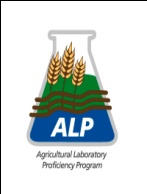 Miller, 2023
California D-Blind study 2018
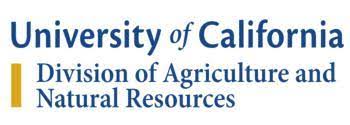 Through a grant from The California Dept of Food and Agriculture Fertilizer Research and Education Program a double-blind assessment of soil testing labs was initiated in California.  Research conducted by Andre Biscaro, UCCE Ventura, Cty, and CA  Robert O. Miller, ALP Program.
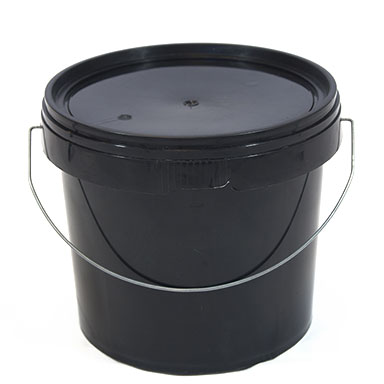 8 Laboratories
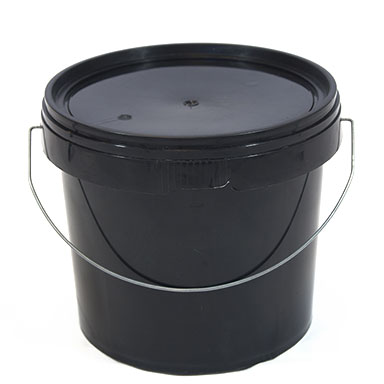 A
B
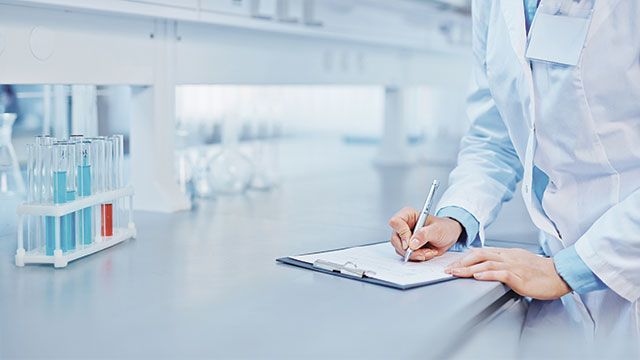 SRS-1714
SRS-1809
3 times
(Dec 2018, Apr and June 2019)
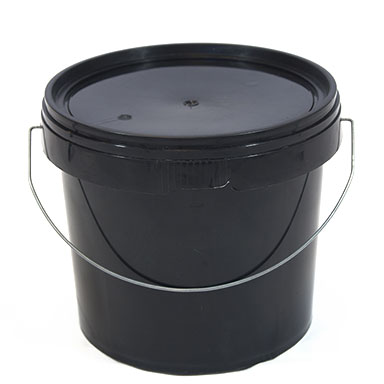 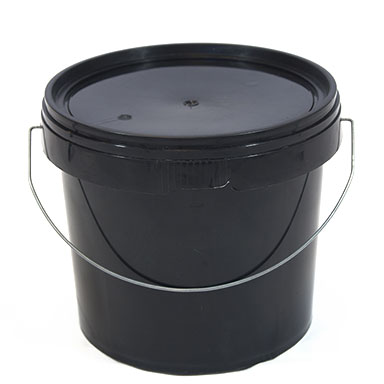 D
C
Basic soil fertility
SRS-1604
SRS-1610
NO3-N, P, X-K, X-Na, X-Ca, X-Mg, SO4-S, CEC (est), pH, SPE  (ECe, Cl, Ca, Mg, Na and B), DTPA Zn, Mn, Cu.
Four soils from the ALP archive were re-aggregated as cores with DI water, dried and submitted with a field ID through surrogate clients to eight labs serving California.
MASTPAWG Meeting
D-Blind Laboratory Presentation 
February 22, 2023
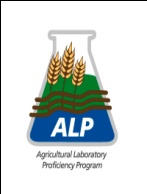 Miller, 2023
[Speaker Notes: precision (uncertainty of the soil test within a laboratory) of the results and if there is inconsistency over time.]
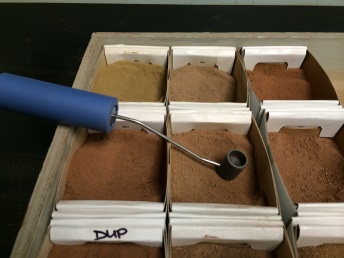 D-Blind standard reference soils
Properties of 4 soils used for the D-Blind study, (medians): 

  pH (1:1):       5.52 – 7.80	   Olsen P:    10.2 – 26.2 mg kg-1    	
  Buf pH:         6.89 – 7.55	   STK (Ac):     95 – 489 mg kg-1
Standard reference soils of known analysis1, based on ALP inter-laboratory median and 95% confidence limits, where:
Median Absolute Deviation:
MAD = ∑ │xi - x│/n
~
Confidence Limits 95%: Median ± (2.9 x MAD)
Laboratories were assigned a numeric code for anonymity.
MASTPAWG Meeting
D-Blind Laboratory Presentation 
February 22, 2023
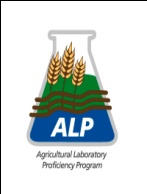 Miller, 2023
California D-Blind study: pH
Soil SRS-1604
Consistent 
high bias
pH (1:1) H2O
Upper Limit
Median
Lower Limit
Andre Biscaro, UCCE Ventura, Cty, CA
1 Median and 95% confidence limits based on ALP reference soil analysis results.
MASTPAWG Meeting
D-Blind Laboratory Presentation 
February 22, 2023
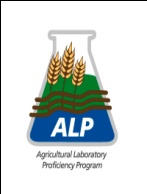 Miller, 2023
California D-Blind study: Olsen P
Soil SRS-1809
Consistent 
high bias
Soil Olsen P (ppm)
Upper Limit
Median
Lower Limit
Andre Biscaro, UCCE Ventura, Cty, CA
1 Median and 95% confidence limits based on ALP reference soil analysis results.
MASTPAWG Meeting
D-Blind Laboratory Presentation 
February 22, 2023
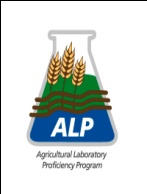 Miller, 2023
California D-Blind study: K
Soil SRS-1604
Upper Limit
Median
Soil K (ppm)
Lower Limit
Andre Biscaro, UCCE Ventura, Cty, CA
1 Median and 95% confidence limits based on ALP reference soil analysis results.
MASTPAWG Meeting
D-Blind Laboratory Presentation 
February 22, 2023
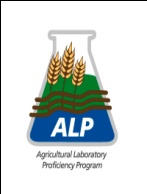 Miller, 2023
California S-Blind vs D-Blind: K
Soil SRS-1604
Upper Limit
Median
Soil K (ppm)
Lower Limit
Laboratory
Andre Biscaro, UCCE Ventura, Cty, CA
1 Median and 95% confidence limits based on ALP reference soil analysis results.
MASTPAWG Meeting
D-Blind Laboratory Presentation 
February 22, 2023
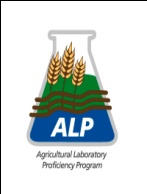 Miller, 2023
California D-Blind study summary
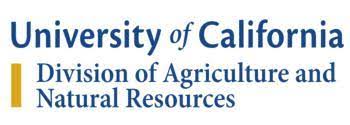 Generally, D-blind reproducibility of reference soil pH and Olsen-P were consistent across labs and month of submission for three of four soils. One lab provided consistent high bias P results for all 4 soils. 

D-Blind K results were highly reproduceable over the three submissions for five of eight labs. One lab was inconsistent across the three submissions.

Results for SRS-1604 indicate all S-blind soil K results were within confidence limits, whereas only 4 of 8 lab D-blinds results were within CL. Similar trends were noted for the three other soils. 

A D-Blind assessment provides an impartial appraisal of lab bias and insight on consistency.
MASTPAWG Meeting
D-Blind Laboratory Presentation 
February 22, 2023
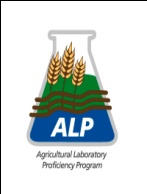 Miller, 2023
Iowa D-Blind lab study 2019
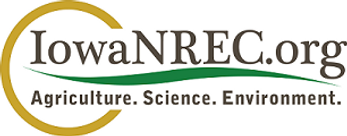 Background. Approximately 1.1 million soil samples are analyzed by seven labs across Iowa annually with 70% analyzed during the fall rush (Sept – Dec). Daily lab volume range from 1,000-30,000 samples per day.  

In 2019 the Iowa Nutrient Research and Education Council (NREC) initiated a D-blind study of Iowa soil testing labs, over analysis quality concerns.  

A study was initiated to assess laboratory performance utilizing a D-blind assessment through the fall of 2019, using standard reference soils.
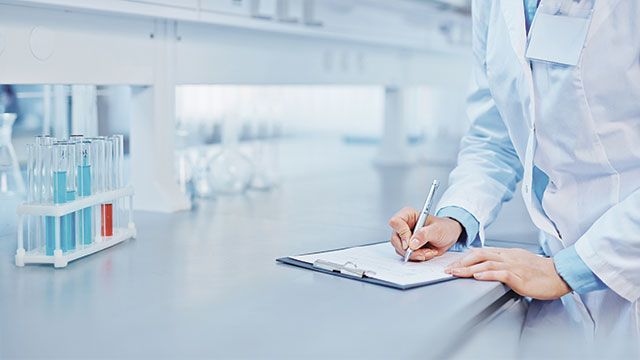 MASTPAWG Meeting
D-Blind Laboratory Presentation 
February 22, 2023
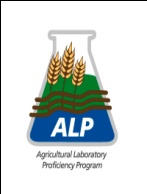 Miller, 2023
[Speaker Notes: precision (uncertainty of the soil test within a laboratory) of the results and if there is inconsistency over time.]
Iowa D-Blind lab study 2019
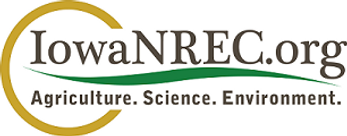 Six soils were selected from Agriculture Laboratory Proficiency1 archive, soils were re-aggregated, dried, packaged and submitted through surrogate clients to 7 Iowa soil test laboratories as D-blind samples over three consecutive months.
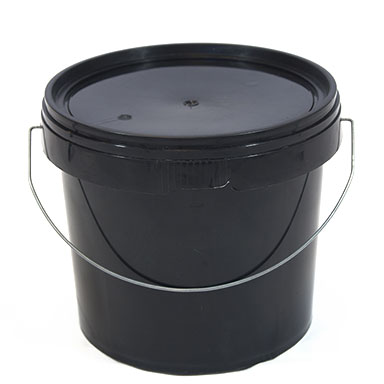 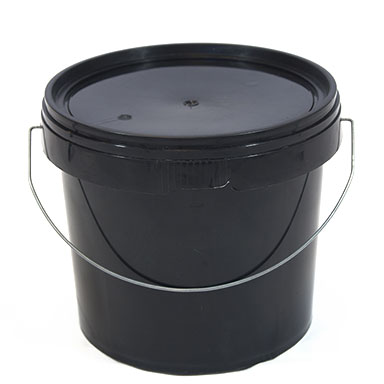 7 Iowa laboratories
B
A
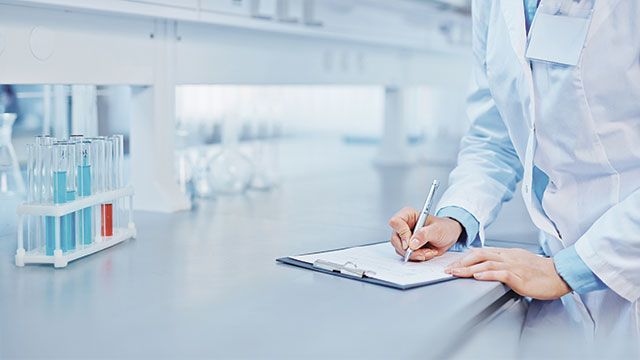 SRS-1403
SRS-1515
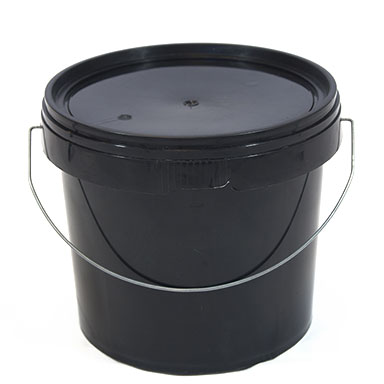 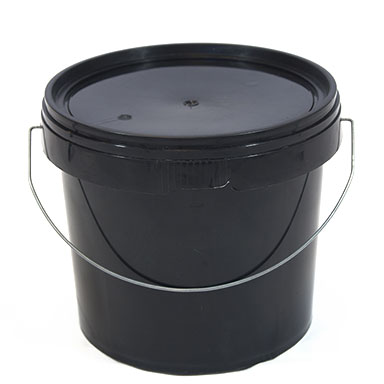 3 times
(Oct, Nov, Dec 2019)
D
C
SRS-1804
SRS-1612
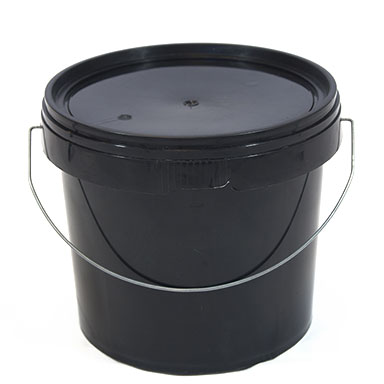 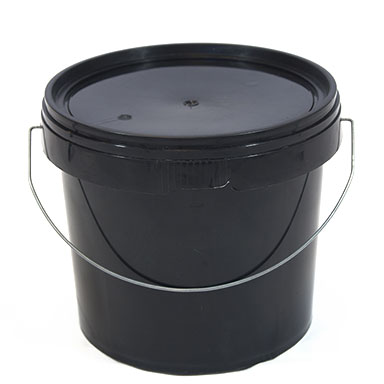 pH, Buf pH, P, K, Ca, 
Mg, S, SOM, CEC and Zn
F
E
SRS-1910
SRS-1814
1 Funded by: Iowa Nutrient Research and Education Council.
MASTPAWG Meeting
D-Blind Laboratory Presentation 
February 22, 2023
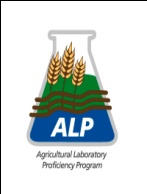 Miller, 2023
Basic soil fertility
[Speaker Notes: precision (uncertainty of the soil test within a laboratory) of the results and if there is inconsistency over time.]
Iowa D-Blind lab study 2019
The Iowa study generated an extensive amount of data, seven laboratories, six soils, three dates of submission, a total of 126 measurements across fourteen soil parameters.
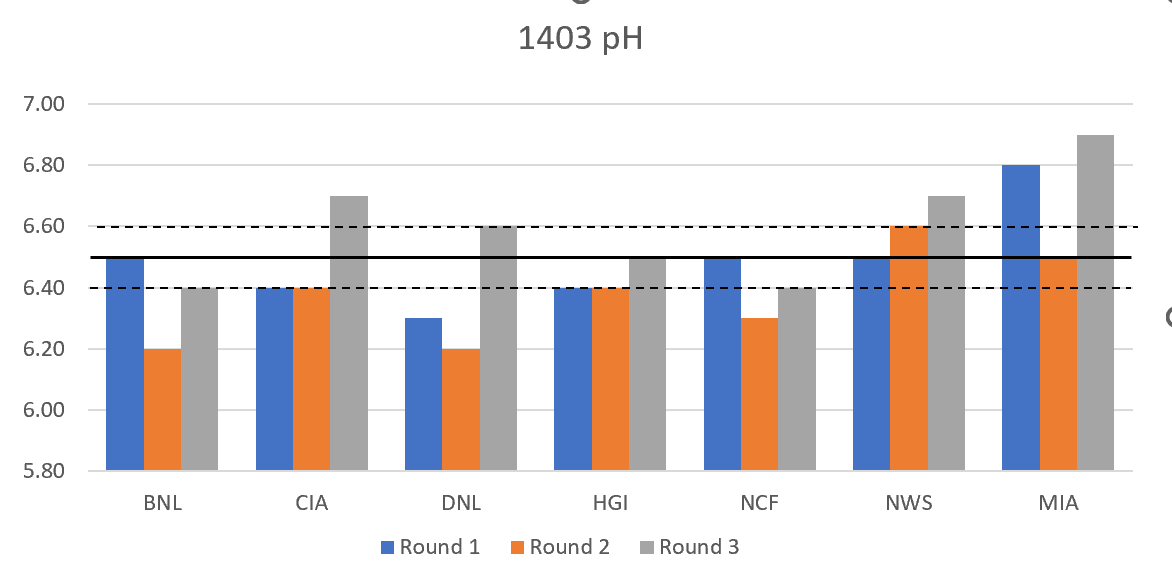 Data was sorted based on soil ID, Laboratory and date of submission.  Lab performance was evaluated based on standard reference soil median and 95% confidence limits. 

Lab consistency was assessed based on reproducibility over three months for each test method.
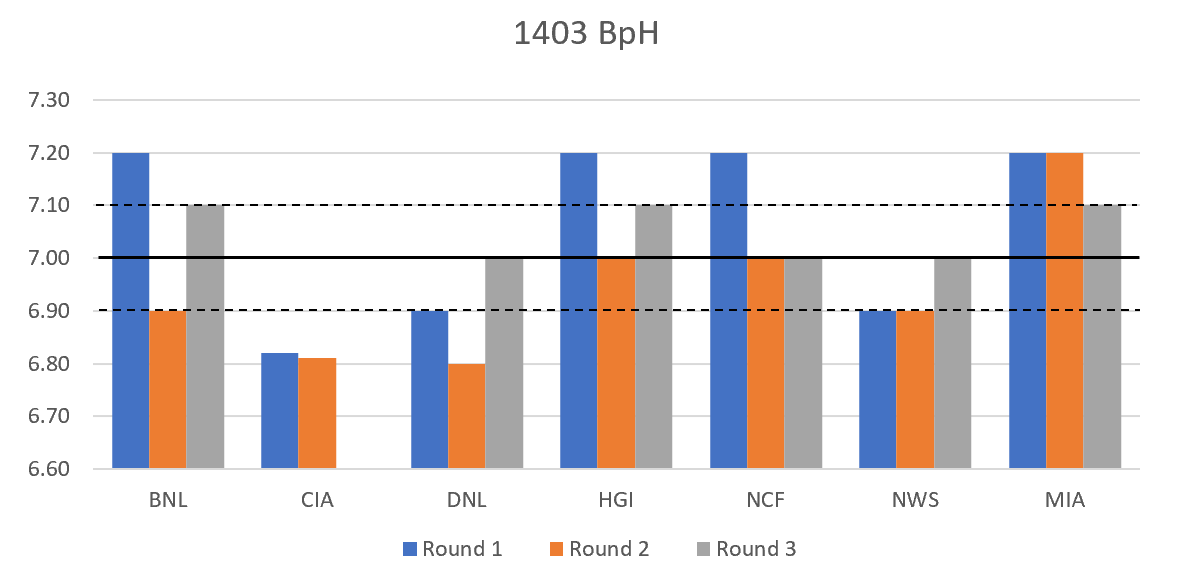 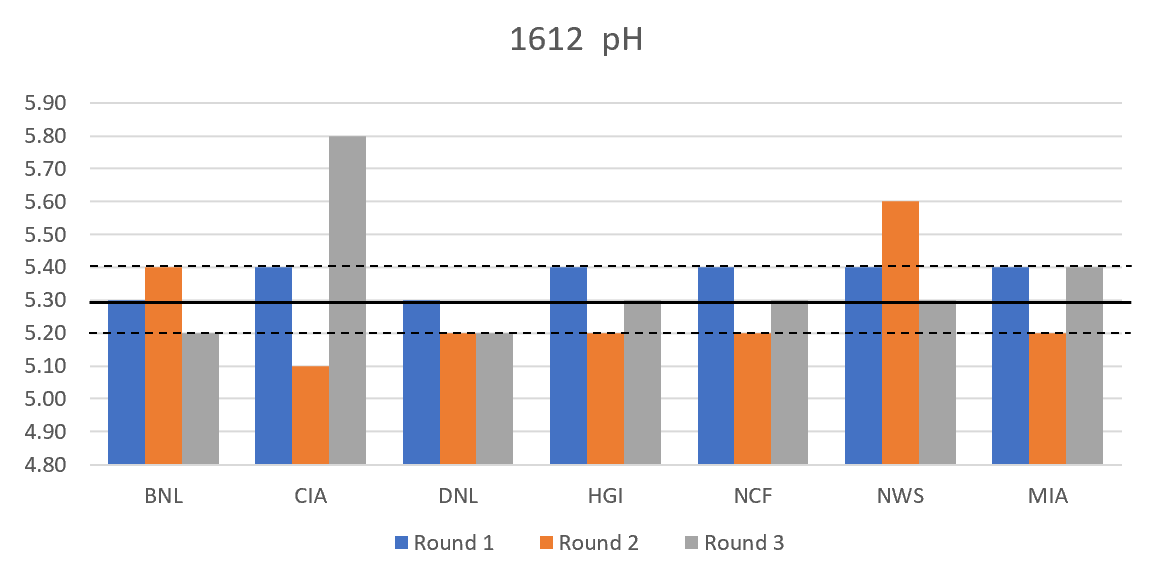 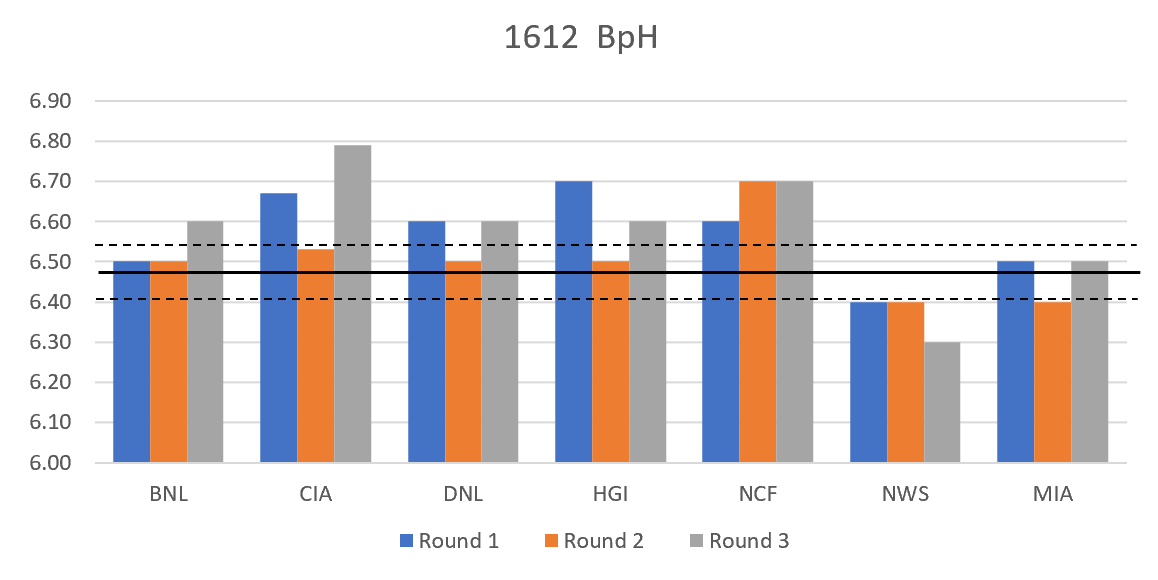 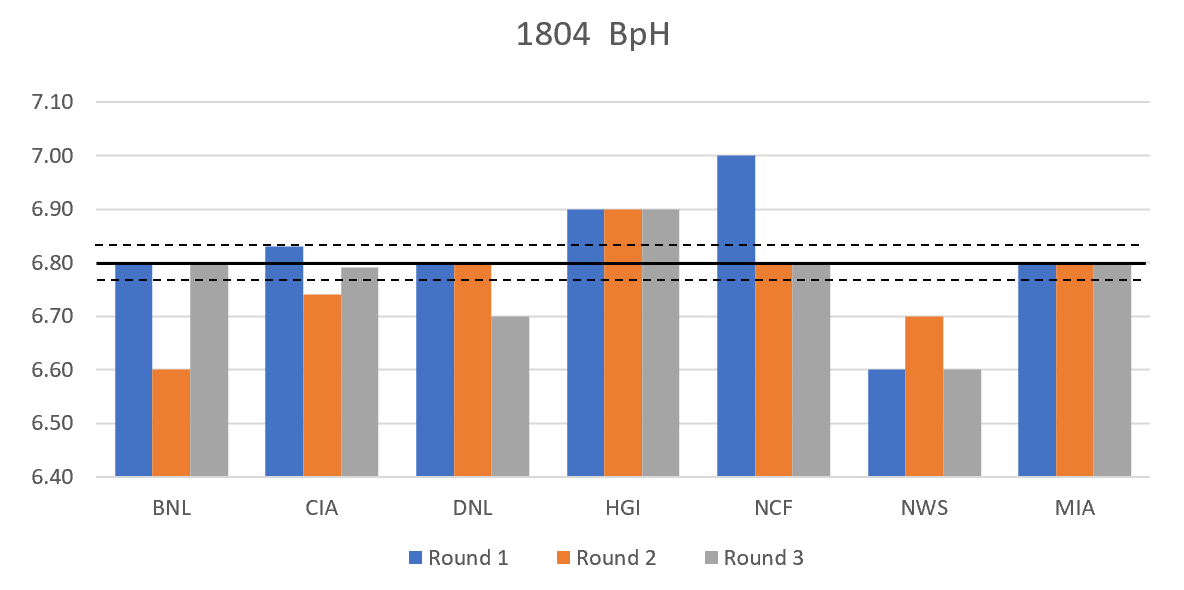 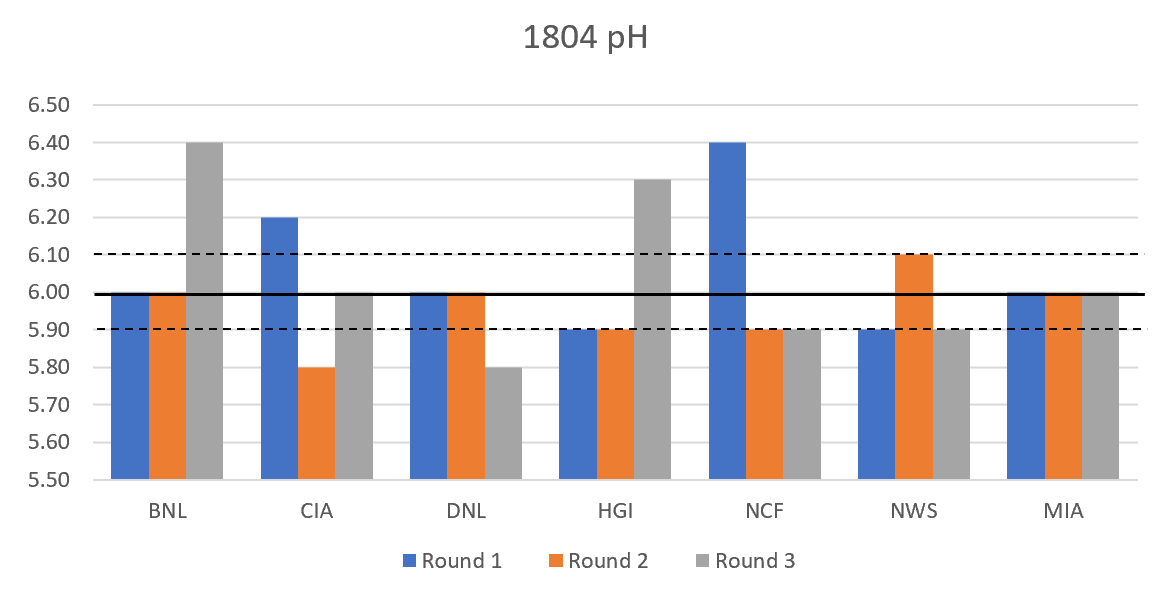 MASTPAWG Meeting
D-Blind Laboratory Presentation 
February 22, 2023
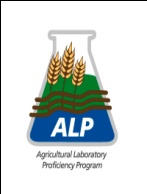 Miller, 2023
Iowa D-Blind lab study results: pH and K
pH (1:1)
Soil Test K
Outliers
Inconsistency
1 Median and 95% confidence limits based on ALP analysis results.
MASTPAWG Meeting
D-Blind Laboratory Presentation 
February 22, 2023
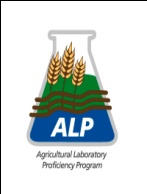 Miller, 2023
Iowa S-Blind vs D-Blind
Comparison of S-blind vs D-blind assessment of seven Iowa labs of soil K and Bray P1, for soil SRS-1403, at left.

K S-blind results indicate 4 of 7 labs results within confidence limits (CL), whereas for D-blind results, 3 of 7 were within CL.

P S-blind results indicate 5 of 6 results were within CL, whereas for D-blind results, only 4 of 7 results within CL.
Median
K (ppm)
Laboratory
Bray P1 (ppm)
Median
1 Single blind lab results from ALP cycle 23.
Laboratory
MASTPAWG Meeting
D-Blind Laboratory Presentation 
February 22, 2023
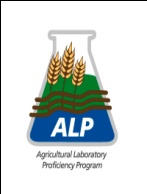 Miller, 2023
Iowa D-Blind lab study: pH and Buf pH
pH (1:1)
Buf pH (Sikora)
Inconsistent
1 Median and 95% confidence limits based on ALP analysis results.
MASTPAWG Meeting
D-Blind Laboratory Presentation 
February 22, 2023
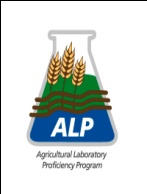 Miller, 2023
Iowa D-Blind lab study : Buf pH and Cost
Lime Cost $/ac
Buf pH (Sikora)
High 
bias
Recommendation over applied lime
Recommendation under applied lime
Costs based on ISU Recommendation Guidelines.  https://store.extension.iastate.edu/product/A-General-Guide-for-Crop-Nutrient-and-Limestone-Recommendations-in-Iowa, and price of $50/ton for lime.
MASTPAWG Meeting
D-Blind Laboratory Presentation 
February 22, 2023
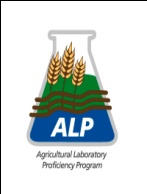 Miller, 2023
Iowa D-Blind lab study : P and Cost
STP (Bray P1)
P2O5 (18-46-0) Cost $/ac
High 
bias
Recommendation under applied P fertilizer
Costs based on ISU Recommendation Guidelines.  https://store.extension.iastate.edu/product/A-General-Guide-for-Crop-Nutrient-and-Limestone-Recommendations-in-Iowa, and price of $50/ton for lime and $475/ton for 18-46-0.
MASTPAWG Meeting
D-Blind Laboratory Presentation 
February 22, 2023
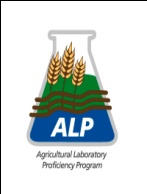 Miller, 2023
D-blind additional observation
Double-Blind proficiency study: an assessment of lab performance whereby the both the submitter of the samples and the analysis concentrations are unknown to the laboratory. Assessment of the entire lab process: receiving, processing and analysis.
Iowa soil test lab study : Lab NCF
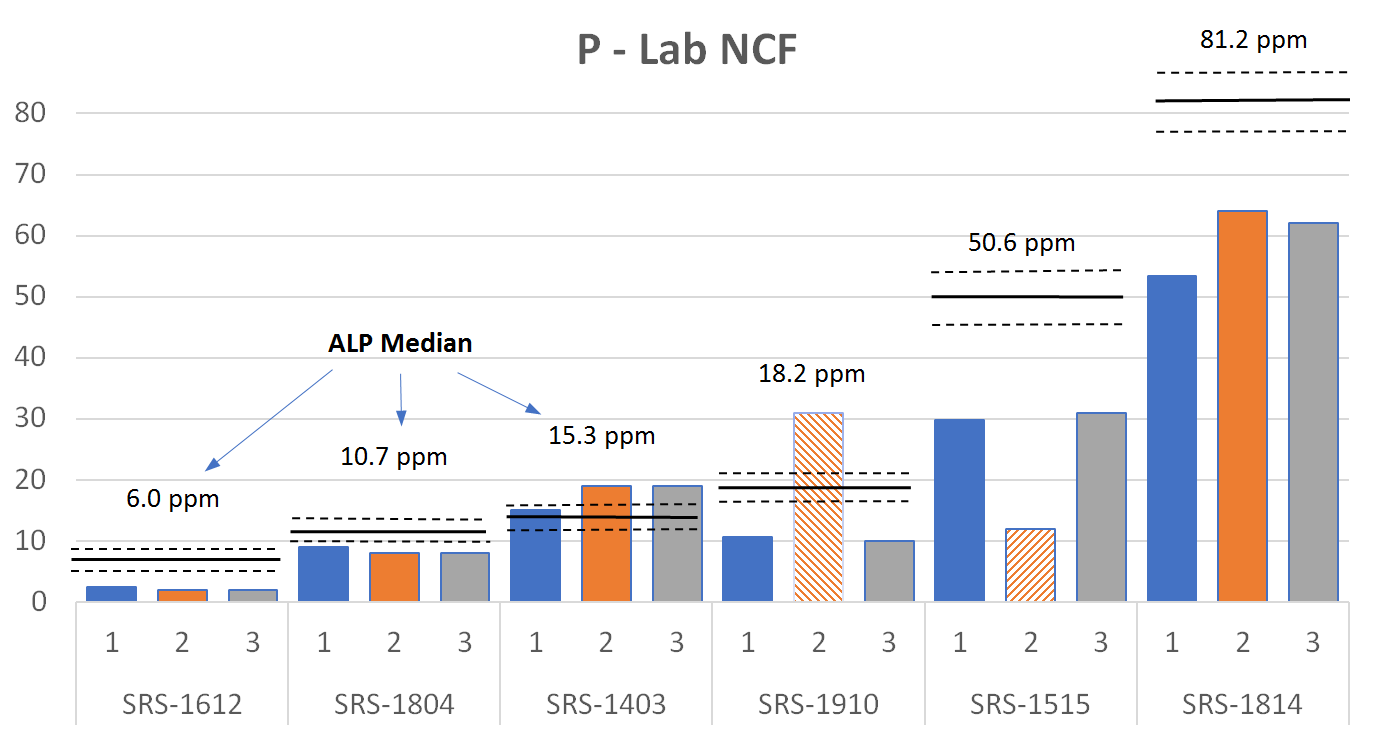 Login failure
Bray P1 (ppm)
Soil ID
1 Median and confidence limits based on ALP reference soil analysis results, consensus of 108 laboratories analysis of each soil in triplicate.
MASTPAWG Meeting
D-Blind Laboratory Presentation 
February 22, 2023
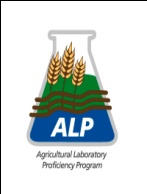 Miller, 2023
D-Blind study: assessing performance
D-blind laboratory performance was evaluated for each of the six soils based on pH, Buf, pH, P and K test parameters, for each lab, by month. 

Lab analysis results within ± 95% confidence limits of the standard reference soil median were used to calculate proficiency scores by soil and method, and scores tabulated by laboratory and month of submission.
Lab score =  ∑ (4 parameters and 6 soils)
MASTPAWG Meeting
D-Blind Laboratory Presentation 
February 22, 2023
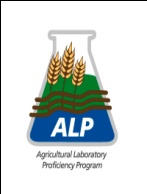 Miller, 2023
D-Blind lab proficiency assessment
Lab proficiency was assessed for each lab across the six soils for soil pH, Buf pH, P and K.
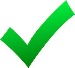 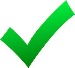 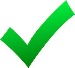 MASTPAWG Meeting
D-Blind Laboratory Presentation 
February 22, 2023
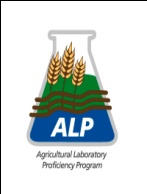 Miller, 2023
Summary S-blind vs D-blind
Across 2018 and 209 studies, S-blind lab proficiency performance results were higher than D-blind results, based on percentage of lab results within confidence limits, across soils and parameters evaluated. 

S-blind evaluations are known proficiency samples, and likely subject to greater lab scrutiny and attention. Additionally, S-blind evaluations do not include lab receiving and soil preparation steps.  

D-blind lab evaluations, are more indicative to “actual” lab sample analysis processing and an assessment of performance.

Temporal submissions of D-blind lab proficiency samples provide an   assessment of intra-lab method precision, and insight on quality control performance through a season.
D-blind summary
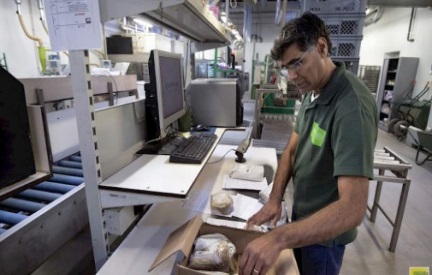 Generally, pH test reproducibility was consistent across labs and months of submission for the two D-blind lab studies.

D-blind soil extractable P results for both California and Iowa studies were generally consistent across laboratories and over dates of submission for a majority of soils.

Soil extractable K D-blind results for the six soils evaluated indicated 80% of Iowa labs were consistent through the fall of 2019.
MASTPAWG Meeting
D-Blind Laboratory Presentation 
February 22, 2023
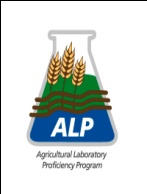 Miller, 2023
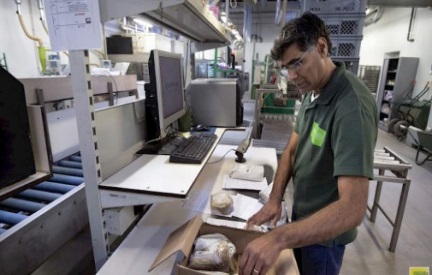 Summary (Cont)
Most troubling were specific Iowa labs with inconsistent measurement over time for Buf pH used in lime recommendations. Specific labs intra-lab Buf pH variance exceeded 0.5 pH units, impacting lime cost. Low bias Buf pH for SRS-1804 increased lime cost > $50/ac for two labs. 

One IA laboratory incorrectly logged in D-blind soils for one submission, thus reporting incorrect results across all analyses.

Averaged over soil test methods, IA laboratory proficiency declined through the fall of 2019 with mean proficiency scores of 93.2% 74.4% and 63.5%, respectively. Declines in performance were attributed to seasonal staff fatigue.
MASTPAWG Meeting
D-Blind Laboratory Presentation 
February 22, 2023
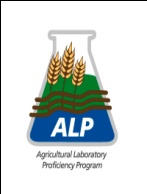 Miller, 2023
Quality concerns
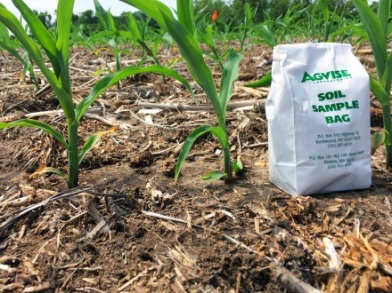 Poor D-blind reproducibility of Buf pH over time.

Degradation of Iowa lab performance quality through the fall.
Both concerns can be sourced to: the method SOP; QC implementation; and lab management.
Temporal changes in Buf pH reproducibility across multiple soils indicates an ineffective QC system. 

Lab performance quality should be consistent through the sample processing season. Across the lab industry management should address the method SOP and seasonal workload staffing.
MASTPAWG Meeting
D-Blind Laboratory Presentation 
February 22, 2023
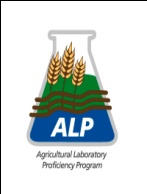 Miller, 2023
Follow-up
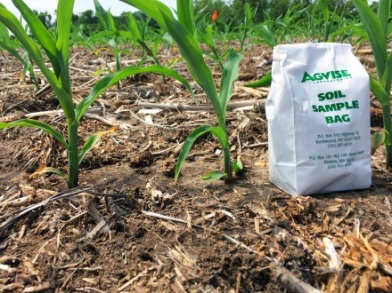 Results of the Iowa D-blind study were presented to each lab participant and shared with the Iowa Nutrient Research and Education Council (NREC).  

Iowa NREC met with lab participants September 15, 2022 to review D-Blind results and discuss lab quality. As a result Iowa NREC and the Agriculture Laboratory Testing Association (ALTA), have initiated a certification program for soil testing labs serving Iowa based on D-blind evaluation.

The program is based on three D-blind labs evaluations, submitted  spring  and fall 2023.  The program is provisional for 2023.

Enrollment information can be found at ALTA.AG
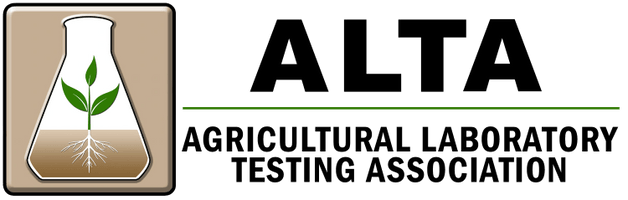 MASTPAWG Meeting
D-Blind Laboratory Presentation 
February 22, 2023
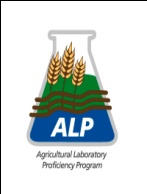 Miller, 2023
3- Questions
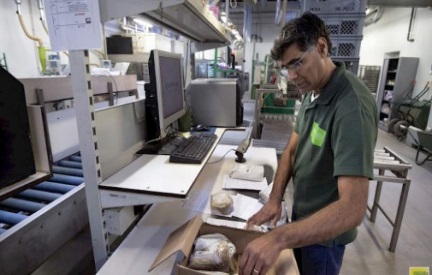 How good is your lab’s soil analysis quality?

Is it consistent through the course of the year?

If yes, do you have data to support your conclusion?
MASTPAWG Meeting
D-Blind Laboratory Presentation 
February 22, 2023
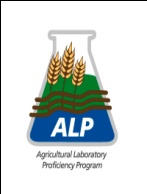 Miller, 2023
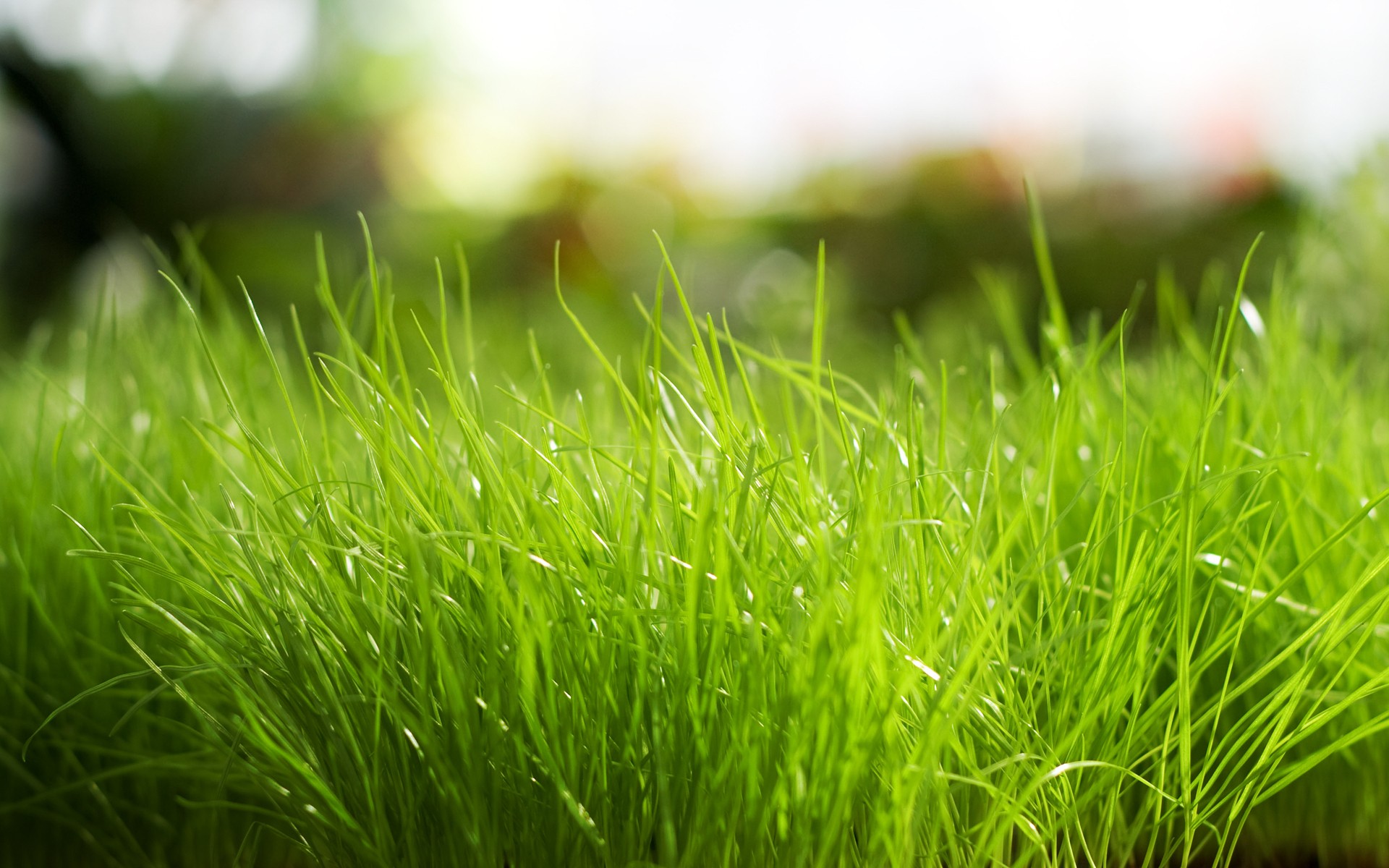 Thank you for your time 
and attention
E-mail:
Robert.Miller@cts-interlab.com 
Txt: 970-217-2572
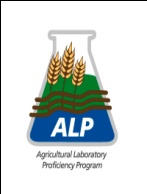 California D-Blind study: K
Soil SRS-1610
Upper Limit
Median
Soil K (ppm)
Lower Limit
Andre Biscaro, UCCE Ventura, Cty, CA
1 Median and 95% confidence limits based on ALP reference soil analysis results.
MASTPAWG Meeting
D-Blind Laboratory Presentation 
February 22, 2023
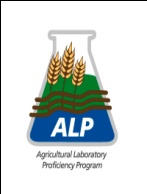 Miller, 2023
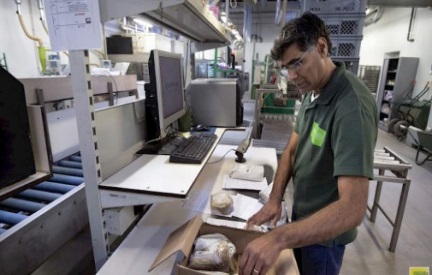 Summary lab evaluation
Soil pH was generally reproducibility across dates of submission and labs however, Buf pH reproducibility issues resulted in variable lime cost for four of seven labs. 

Bias low STP resulted over application of P fertilizer and increased cost, noted in two of seven labs for one soil.  High STP bias in three labs resulted in under fertilization and lost yield for one soil.  

Across labs and dates STK was more consistent in 2019 than 2020, likely associated with differences soil collection.  Six lab STK method failures (17%) were noted in 2020 across the six soils. 

Lab proficiency average 76% across six soils and four methods in 2019.
IA NREC Meeting
Lab Results Presentation 
April 1, 2021
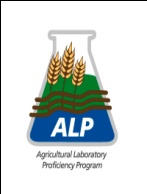 Miller, 2021
Iowa study: Recommendation cost
Soil ID SRS-1910
$77
Cost $/ac
Costs based on ISU Recommendation Guidelines.  https://store.extension.iastate.edu/product/A-General-Guide-for-Crop-Nutrient-and-Limestone-Recommendations-in-Iowa, and prices based on 2020 costs for lime, 18-46-0 and 0-0-60.
MASTPAWG Meeting
D-Blind Laboratory Presentation 
February 22, 2023
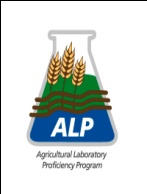 Miller, 2023
Iowa S-Blind vs D-Blind: K
Soil SRS-1403
Upper Limit
Median
Soil K (ppm)
Lower Limit
Laboratory
MASTPAWG Meeting
D-Blind Laboratory Presentation 
February 22, 2023
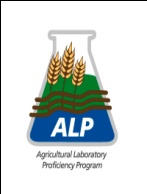 Miller, 2023